Student Congress with the Alumni 2014
By Mike Dalisay
codeofaninja.com
google.com/+MikeDalisay
@ninjazhai
fb.com/ninjazhai
What?
We were invited here to speak to you about “where are we now?” - since the time we graduated from this institution.
What?
We were invited here to speak to you about “where are we now?” - since the time we graduated from this institution. 
We have to talk about the things we experience after college, not during our college.
Who am I?
My name is John Michael Vincent Dalisay
Who am I?
My name is John Michael Vincent Dalisay
You can call me “Mike”
Who am I?
My name is John Michael Vincent Dalisay
You can call me “Mike”
I’m 23 years old from Antipolo City.
Who am I?
My name is John Michael Vincent Dalisay
You can call me “Mike”
I’m 23 years old from Antipolo City. 
A graduate of BSIT batch 2010, April.
Who am I?
My name is John Michael Vincent Dalisay
You can call me “Mike”
I’m 23 years old from Antipolo City. 
A graduate of BSIT batch 2010, April.
I have a code blog called codeofaninja.com
Who am I?
My name is John Michael Vincent Dalisay
You can call me “Mike”
I’m 23 years old from Antipolo City. 
A graduate of BSIT batch 2010, April.
I have a code blog called codeofaninja.com
We can be friends @ninjazhai & fb.com/ninjazhai
Current Position
I’m currently working as a Senior Software Developer for an IT solutions provider here in Quezon City.
Our Company
Eacomm Corporation
Our Company
Eacomm Corporation
I have been with the company for almost three and a half years now
Our Company
Eacomm Corporation
I have been with the company for almost three and a half years now
Exists since 2001
Our Company
Eacomm Corporation
I have been with the company for almost three and a half years now
Exists since 2001
Primary business is web based software development and interactive multimedia
Our Company
Now includes Android development since my R&D was a success.
Since I joined...
I personally worked with government agencies (DOLE)
Since I joined...
I personally worked with government agencies (DOLE)
Educational institutions (UP, Ateneo)
Since I joined...
I personally worked with government agencies (DOLE)
Educational institutions (UP, Ateneo)
Dozens of small and medium scale businesses (Canadian Hospitality Institute, Cafe Sweet, Calleza Grill)
Junior Years
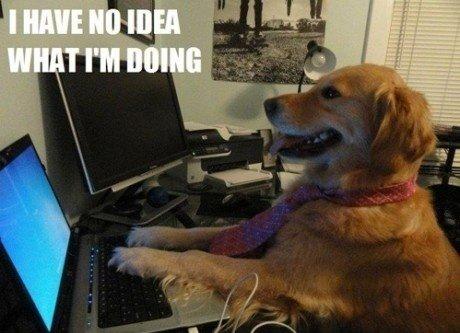 Junior Years
I worked mostly on client (such as the above) and company owned websites - philippinecompanies.com, eforuli.com, eacomm.com
Junior Years
I worked mostly on client (such as the above) and company owned websites - philippinecompanies.com, eforuli.com, eacomm.com. 
I’m not a graphic or web designer. I mostly worked with the back-end stuff such as database and web programming.
Junior Years
I worked with a graphic designer for every website’s visual design.
Junior Years
I worked with a graphic designer for every website’s visual design. 
I was a Junior Software Developer for over two years, from August 2010 up to December 2012.
One Step Forward
On December 2012, I signed some new papers.
One Step Forward
On December 2012, I signed some new papers. 
I was promoted as a Software Developer. I’m not a Junior anymore.
One Step Forward
On December 2012, I signed some new papers. 
I was promoted as a Software Developer. I’m not a Junior anymore. 
Effective January 2013.
One Step Forward
On December 2012, I signed some new papers. 
I was promoted as a Software Developer. I’m not a Junior anymore. 
Effective January 2013. 
This was the year when I almost stopped working with client and company websites
One Step Forward
On December 2012, I signed some new papers. 
I was promoted as a Software Developer. I’m not a Junior anymore. 
Effective January 2013. 
This was the year when I almost stopped working with client and company websites
Sometimes they need some support
2013
Year 2013 was an awesome year for me.
2013
Year 2013 was an awesome year for me.
We signed with a big project.
2013
Year 2013 was an awesome year for me.
We signed with a big project. 
I also personally worked with Google Singapore.
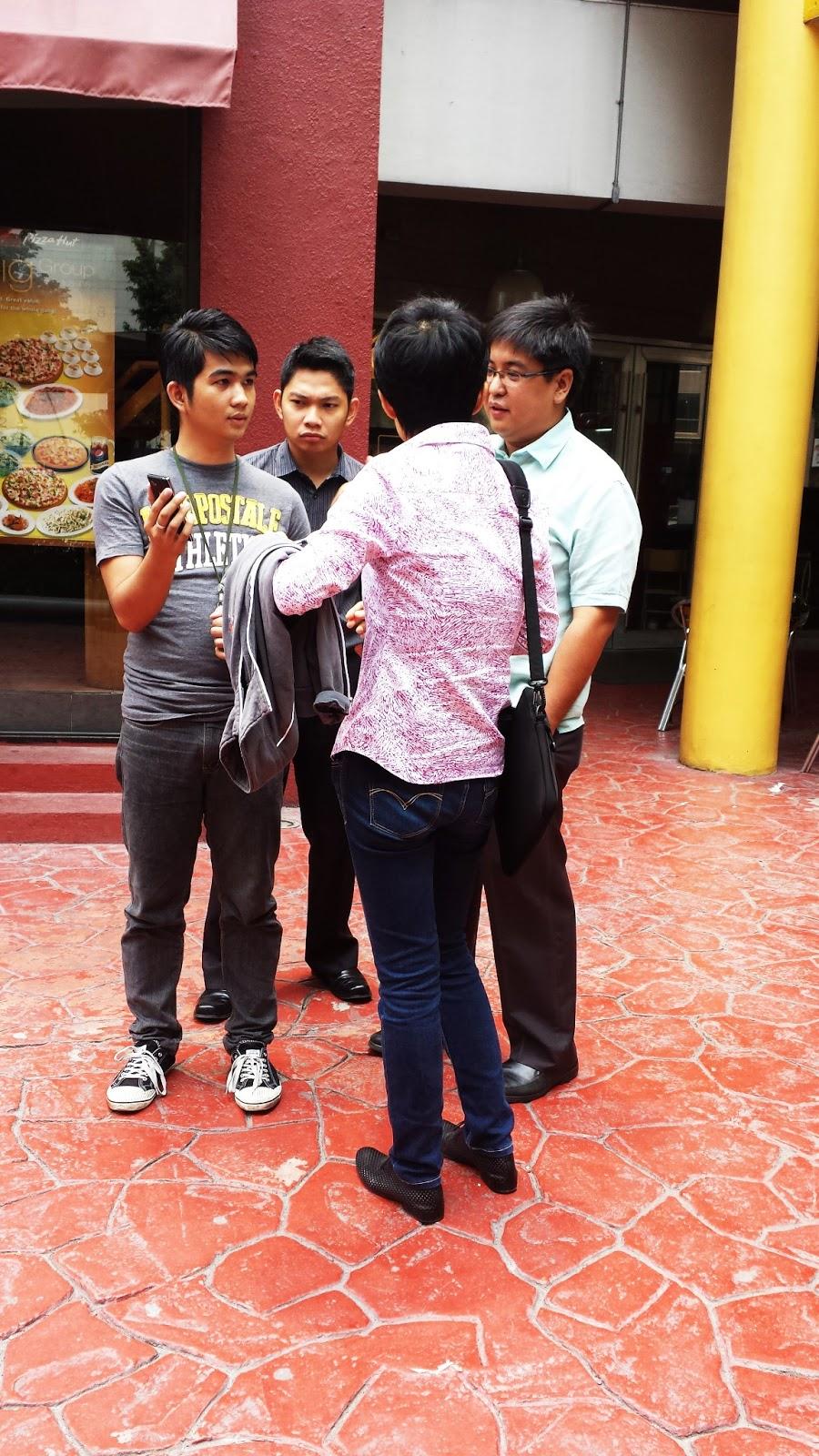 Me, Our business analyst, CEO and Ms. Zhang - a Google Product Manager and former Google Maps Software Engineer
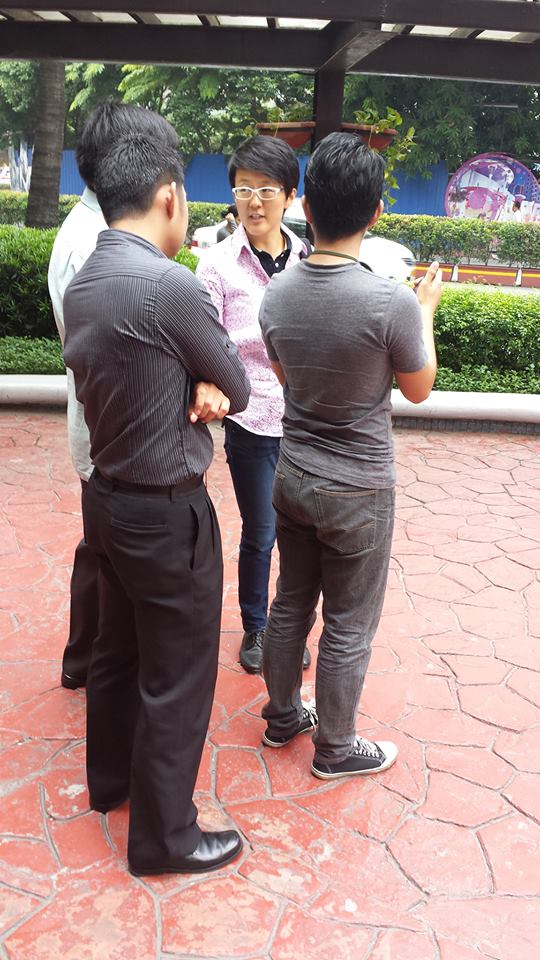 Me, Our business analyst, CEO and Ms. Zhang - a Google Product Manager and former Google Maps Software Engineer
2013
Also this year, our company joined an app development contest hosted by DOTC with some sponsors like Smart communications.
Our Entry
Click image to play video
We won as Champions
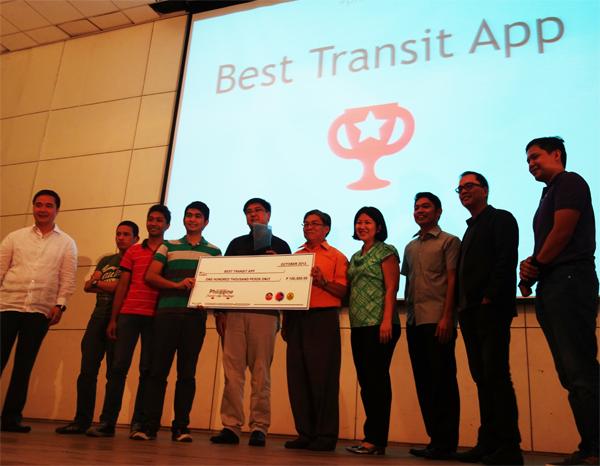 P100,000 and more prizes
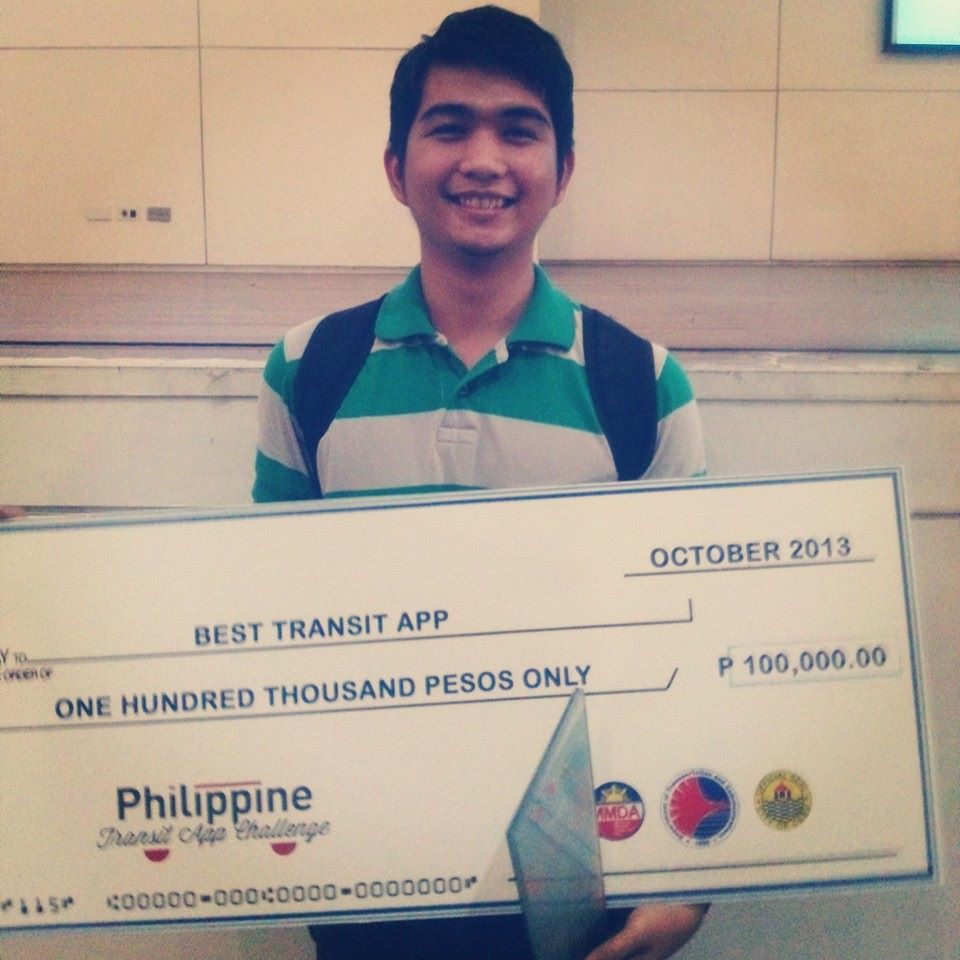 Another Beautiful Step
Just recently (December 2013), I signed some new papers again.
Another Beautiful Step
Just recently (December 2013), I signed some new papers again. 
I was promoted to a Senior Developer level effective this January 2014.
Another Beautiful Step
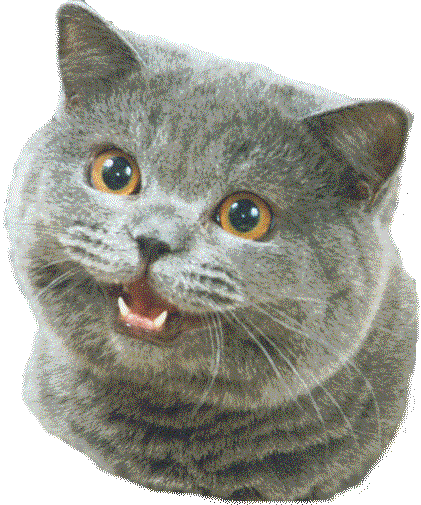 Future Career Plans
Like what most people say, I want to have my own company, my own business.
Future Career Plans
Like what most people say, I want to have my own company, my own business. 
Maybe after some few more years, I’ll step into this stage of my life.
Future Career Plans
Like what most people say, I want to have my own company, my own business. 
Maybe after some few more years, I’ll step into this stage of my life. 
The reality is, I don’t want to be an employee my whole life.
Future Career Plans
I want to build something awesome, useful to people and make my own money from it.
Future Career Plans
I want to build something awesome, useful to people and make my own money from it. 
I want to be an entrepreneur.
Future Career Plans
I want to build something awesome, useful to people and make my own money from it. 
I want to be an entrepreneur. 
My primary business will be in the IT field and after that, I will venture into food and real estate.
Future Career Plans
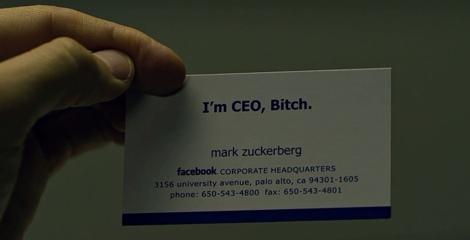 Some Good Quotes
Aside from my very inspirational and interesting story, I also want to present some awesome words from some well-known name in the tech industry.
Apple
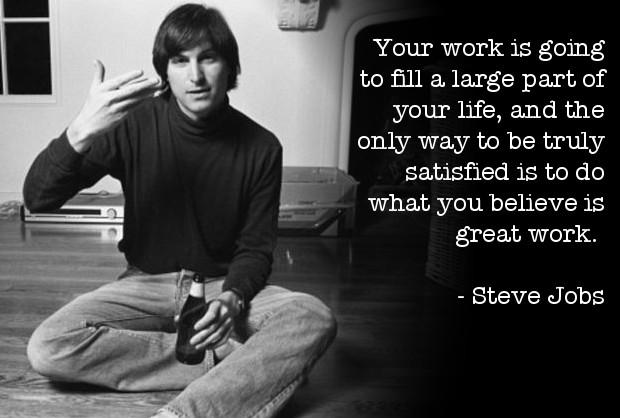 Google
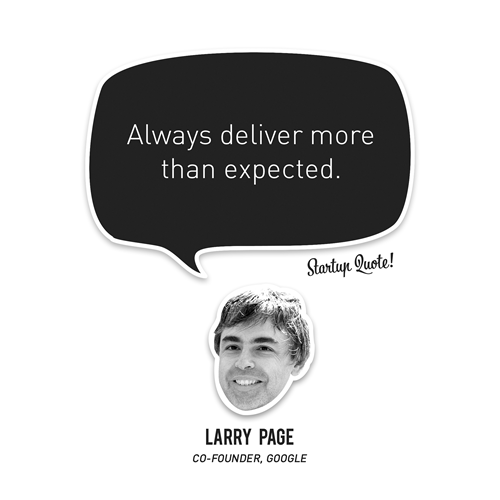 Oracle
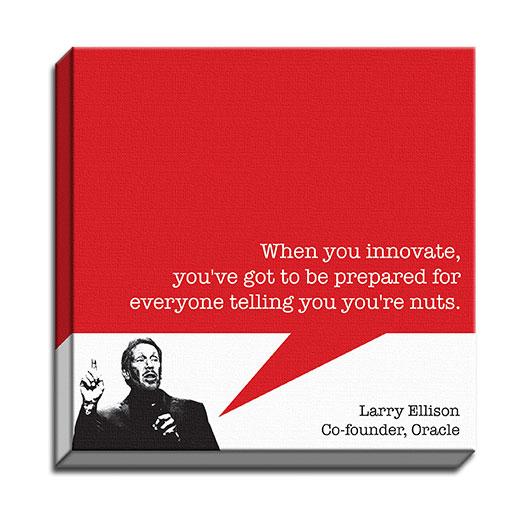 Facebook
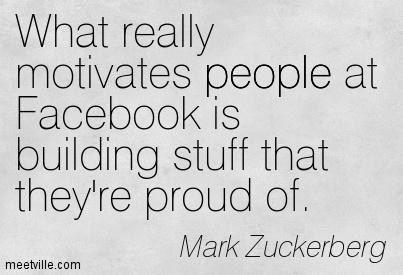 Microsoft
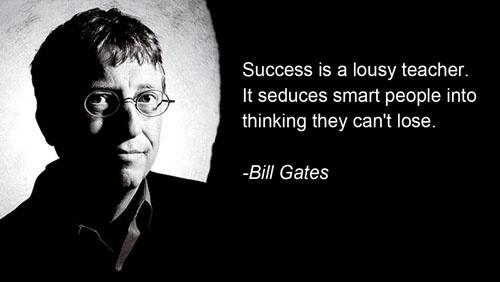 Amazon
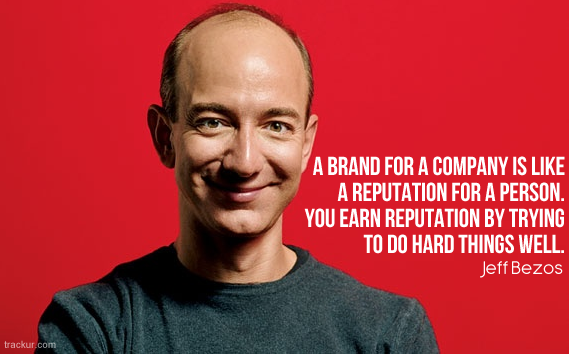 Industry Testimonials
Click image to play video
Thank You!
Thanks for listening!
Visit www.codeofaninja.com for programming tutorials and tips
Let’s be friends:
google.com/+MikeDalisay
fb.com/ninjazhai
twitter.com/ninjazhai
Take care and God bless everyone!